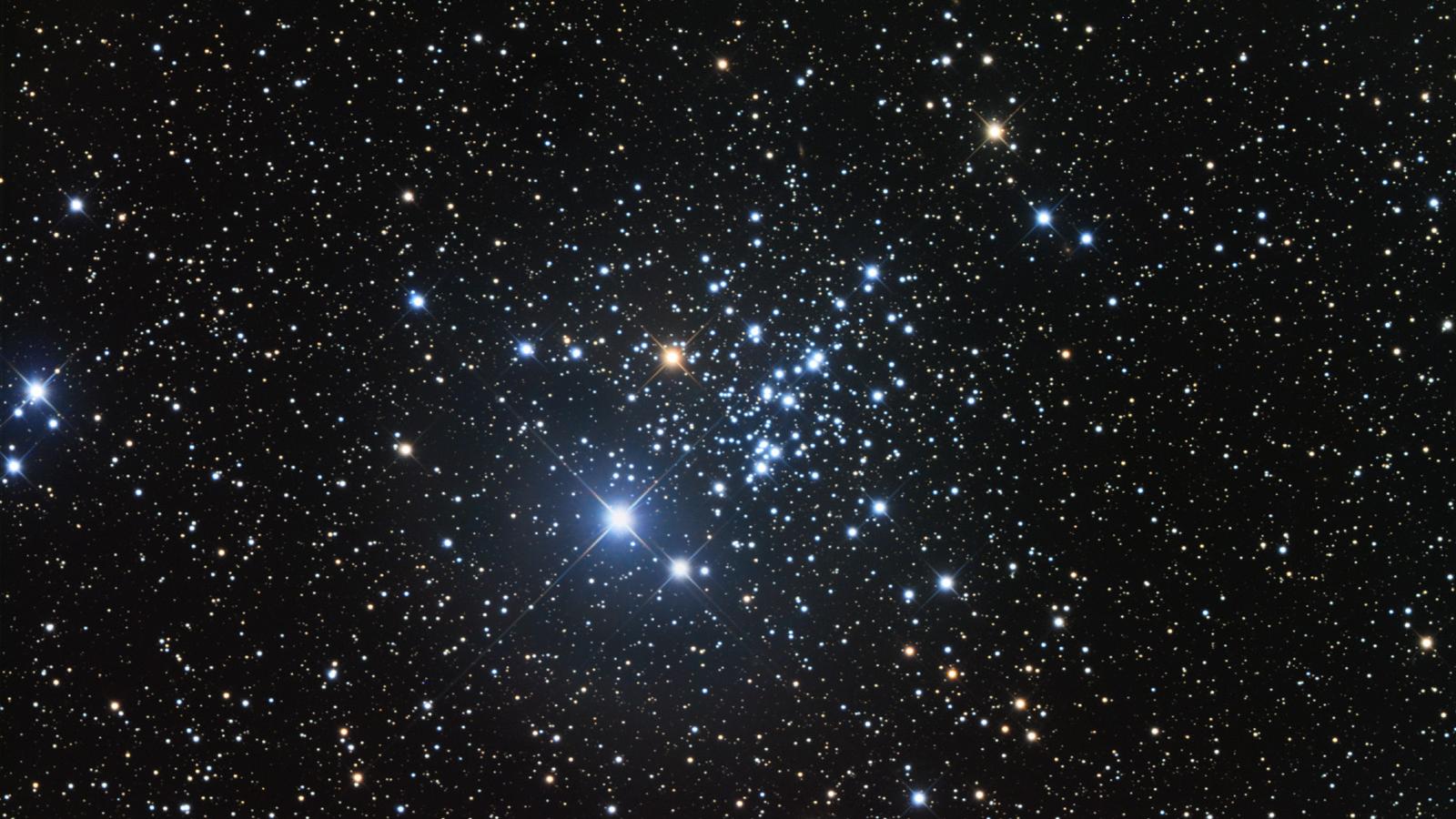 Положение и движение точки в пространстве
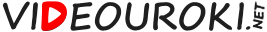 Классическая механика Ньютона
Кинематика
Динамика
Изучает движение тел и характеристики движения
Изучает взаимодействия тел и причины движения
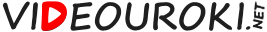 Описание движения
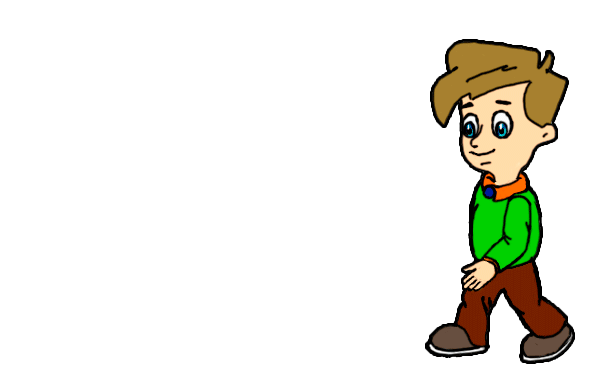 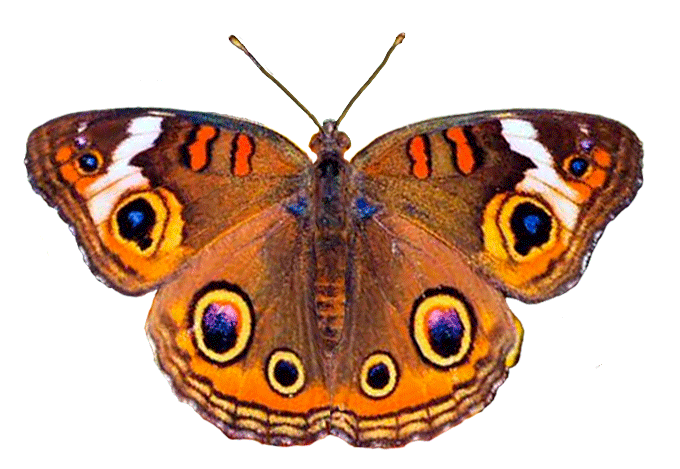 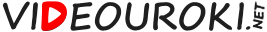 Система отсчёта
Тело отсчёта
Система координат
Часы
Тело отсчёта — это физическое тело, относительно которого задаётся положение  данного тела или точки.
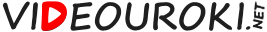 y
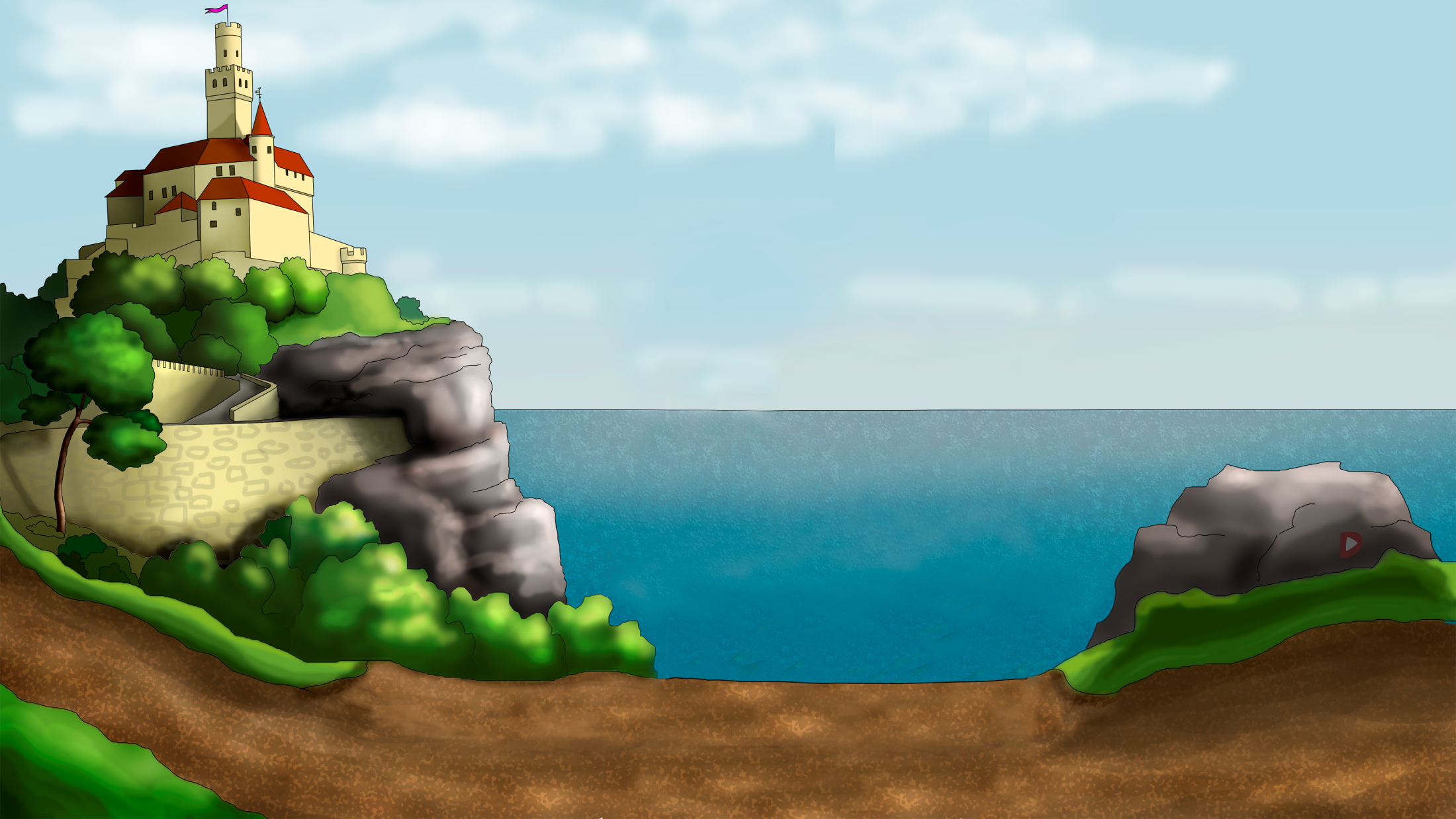 В
2
x
1
3
4
А
-3
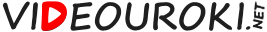 Проекция
y
В
А
x
Проекцией на данную ось называется длина отрезка между проекциями начала и конца вектора на эту ось
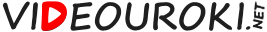 Проекция
y
y
x
x
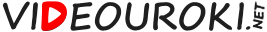 Положение точки в пространстве
z
Положение точки на плоскости задаётся двумя координатами, а положение точки в пространстве — задаётся тремя координатами.
В обоих случаях можно использовать радиус-вектор.
Длина радиус-вектора равна геометрической сумме координат.
y
x
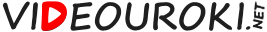 На координатной плоскости отметьте точку N (5;2), постройте соответствующий радиус-вектор и найдите его длину.
y
N(5;2)
2
x
1
5
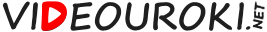 В системе координат отметьте точку N (1;3;7), постройте соответствующий радиус-вектор и найдите его длину.
z
7
N(1;3;7)
3
o
y
1
(1;3;0)
x
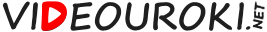 y
Дано:
x
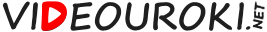 Основные выводы
Задавать положение точки в пространстве можно с помощью координат точки или с помощью радиус-вектора.

Радиус-вектор — это направленный отрезок, проведенный из начала координат в данную точку.

Проекцией на данную ось называется длина отрезка между проекциями начала и конца вектора на эту ось.
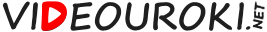